了解IO协议栈
核心系统数据库组  余锋http://yufeng.info
@淘宝褚霸
2012-03-18
1
提纲
IO子系统架构图
IO子系统各层分解
IO请求事件跟踪点
blktrace/btt解释
2
IO子系统架构图
$stap -l 'ioblock.*'
ioblock.end
ioblock.request
$stap -l 'ioscheduler.*'
ioscheduler.elv_add_request
ioscheduler.elv_completed_request
ioscheduler.elv_next_request
blktrace
DM层
3
块层框图
buffered io
mmap
direct io
4
思考
IO子系统有几层？

各层的输入输出分别是什么？
5
块层
probe ioblock.request 
 –Fires whenever making a generic block I/O request.

probe ioblock.end 
–Fires whenever a block I/O transfer is complete.
6
DM 层
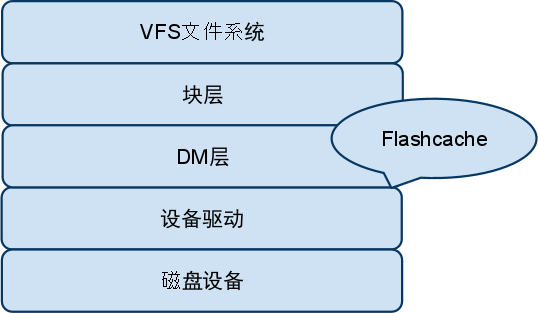 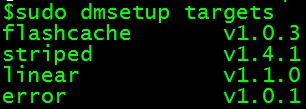 LVM2（Linux Volume Manager 2 version)
EVMS(Enterprise Volume Management System)
dmraid(Device Mapper Raid Tool)
7
请求队列/电梯
probe ioscheduler.elv_add_request.kp
	- kprobe based probe to indicate that a request was added to the request queue

probe ioscheduler.elv_next_request 
–Fires when a request is retrieved from the request queue

probe ioscheduler.elv_completed_request 
 –Fires when a request is completed
8
调度器参数微调
# cat /sys/block/sda/queue/scheduler 
noop anticipatory [deadline] cfq
文档参考：Documentation/block/deadline-iosched.txt
9
思考
电梯算法的核心作用是什么？
10
驱动程序
中断平衡
/proc/irq/IRQ/smp_affinity
软中断平衡 
 /sys/block/DEV/queue/rq_affinity
11
块请求关键事件点
$perf list|grep “block:”或者 
$trace-cmd list |grep 'block:*‘
$stap -l ‘kernel.trace(“block_*”)‘
block:block_rq_abort 
 block:block_rq_requeue 
 block:block_rq_complete 
 block:block_rq_insert 
 block:block_rq_issue 
 block:block_bio_bounce 
 block:block_bio_complete 
 block:block_bio_backmerge 
 block:block_bio_frontmerge 
 block:block_bio_queue 
 block:block_getrq 
 block:block_sleeprq 
 block:block_plug 
 block:block_unplug_timer 
 block:block_unplug_io 
 block:block_split 
 block:block_remap 
 block:block_rq_remap
12
Tracepoint解释
C -- complete A previously issued request has been  completed. 

D -- issued A request that previously resided  on  the  block  layer
           queue or in the i/o scheduler has been sent to the driver.

I -- inserted A request is being sent to the i/o scheduler for addi-tion to the internal queue and later service by the driver.

Q  --  queued  This notes intent to queue i/o at the given location.

B -- bounced The data pages attached to this bio are  not  reachable by  the hardware and must be bounced to a lower memory location.
13
Tracepoint解释(续）
M  --  back  merge A previously inserted request exists that ends on the boundary of where this i/o begins, so the i/o scheduler  can merge them together.

F  -- front merge Same as the back merge, except this i/o ends where a previously inserted requests starts.

G -- get request To send any type of request to a  block  device,  a struct request container must be allocated first.
     
S  --  sleep  No available request structures were available, so the
           issuer has to wait for one to be freed.
14
Tracepoint解释(续）
P -- plug When i/o is queued to  a  previously  empty  block  device queue,  Linux  will plug the queue in anticipation of future ios being added before this data is needed.
U -- unplug Some request data already queued in  the  device,  start sending requests to the driver.
T  -- unplug due to timer If nobody requests the i/o that was queued after plugging the queue, Linux  will  automatically  unplug  it after a defined period has passed.
X  --  split  On  raid  or device mapper setups, an incoming i/o may
          straddle a device or internal zone and needs to  be hopped     up into smaller pieces for service.
A -- remap For stacked devices, incoming i/o is remapped  to  device below it in the i/o stack.
15
思考
如何可视化IO请求生命期？
16
IO行为观察
不觉得信息量太少吗？
17
blktrace架构图
18
blktrace可过滤事件
barrier: barrier attribute
complete: completed by driver
fs: requests
issue: issued to driver
pc: packet command events
queue: queue operations
read: read traces
requeue: requeue operations
sync: synchronous attribute
write: write traces
notify: trace messages
drv_data: additional driver specific trace
19
btrace第一感
20
blkiomon
21
btt
# blktrace /dev/sdb
# blkparse -i sdb -d sdb.bin
# blkrawverify sdb
# btt -i sdb.bin  -A
22
btt: Life of an I/O
Q2I – time it takes to process an I/O prior to it being inserted or merged onto a request queue 
Includes split, and remap time
I2D – time the I/O is “idle” on the request queue
D2C – time the I/O is “active” in the driver and on the device
Q2I + I2D + D2C = Q2C
Q2C: Total processing time of the I/O
23
btt解读
==================== All Devices ====================

            ALL           MIN           AVG           MAX           N
--------------- ------------- ------------- ------------- -----------

Q2Q               0.000007098   0.085323752   1.189534849          14
Q2G               0.000000685   0.000001737   0.000004757          12
G2I               0.000000272   0.000001724   0.000004240          12
Q2M               0.000000475   0.000001036   0.000001362           3
I2D               0.000002502   0.000244633   0.002238651          12
M2D               0.000004870   0.000065011   0.000178722           3
D2C               0.000055488   0.000145720   0.000219068          15
Q2C               0.000062048   0.000357405   0.002303758          15
24
btt解读(续)
==================== Device Overhead ====================

       DEV |       Q2G       G2I       Q2M       I2D       D2C
---------- | --------- --------- --------- --------- ---------
 (  8, 16) |   0.3889%   0.3859%   0.0580%  54.7575%  40.7717%
---------- | --------- --------- --------- --------- ---------
   Overall |   0.3889%   0.3859%   0.0580%  54.7575%  40.7717%
25
btt解读(续)
==================== Device Merge Information ====================

       DEV |       #Q       #D   Ratio |   BLKmin   BLKavg   BLKmax    Total
---------- | -------- -------- ------- | -------- -------- -------- --------
 (  8, 16) |       15       12     1.2 |        8       10       24      120
26
btt解读(续)
==================== Device Q2Q Seek Information ====================

       DEV |          NSEEKS            MEAN          MEDIAN | MODE           
---------- | --------------- --------------- --------------- | ---------------
 (  8, 16) |              15     620978236.7               0 | 0(5)
---------- | --------------- --------------- --------------- | ---------------
   Overall |          NSEEKS            MEAN          MEDIAN | MODE           
   Average |              15     620978236.7               0 | 0(5)

==================== Device D2D Seek Information ====================

       DEV |          NSEEKS            MEAN          MEDIAN | MODE           
---------- | --------------- --------------- --------------- | ---------------
 (  8, 16) |              12     776222795.9               0 | 0(2)
---------- | --------------- --------------- --------------- | ---------------
   Overall |          NSEEKS            MEAN          MEDIAN | MODE           
   Average |              12     776222795.9               0 | 0(2)
27
btt解读(续)
==================== Plug Information ====================

       DEV |    # Plugs # Timer Us  | % Time Q Plugged
---------- | ---------- ----------  | ----------------
 (  8, 16) |          5(         1) |   0.226614061%

       DEV |    IOs/Unp   IOs/Unp(to)
---------- | ----------   ----------
 (  8, 16) |        0.8          1.0
---------- | ----------   ----------
   Overall |    IOs/Unp   IOs/Unp(to)
   Average |        0.8          1.0
28
btt解读(续)
================= Active Requests At Q Information ================

       DEV |  Avg Reqs @ Q
---------- | -------------
 (  8, 16) |           0.9
29
思考
除了用户应用，
谁还在使用块层？
30
页面回写机制
$stap –l ‘kernel.function("congestion_wait")‘

$perf list|grep "writeback:“

writeback:writeback_nothread 
..
 writeback:writeback_nowork 
 writeback:writeback_bdi_register 
 writeback:writeback_bdi_unregister 
 writeback:writeback_task_start 
 writeback:writeback_task_stop 
 writeback:wbc_writeback_start 
 writeback:wbc_writeback_written 
 writeback:wbc_writeback_wait 
 writeback:wbc_balance_dirty_start 
 writeback:wbc_balance_dirty_written 
 writeback:wbc_balance_dirty_wait 
 writeback:wbc_writepage
31
参考材料
blktrace相关: http://blog.yufeng.info/archives/tag/blktrace
systemtap相关: http://blog.yufeng.info/archives/tag/systemtap
32
提问时间
谢谢大家！
33